Becoming a BRUE-master:Brief Resolved Unexplained Event demystified
Dina Wallin, MD
February 20, 2024
UCSF-San Francisco General Hospital
[Speaker Notes: Good morning! My name is… and I’m here to make you a true BRUE-master, to ace who to work up and who to safely send home.]
Cases
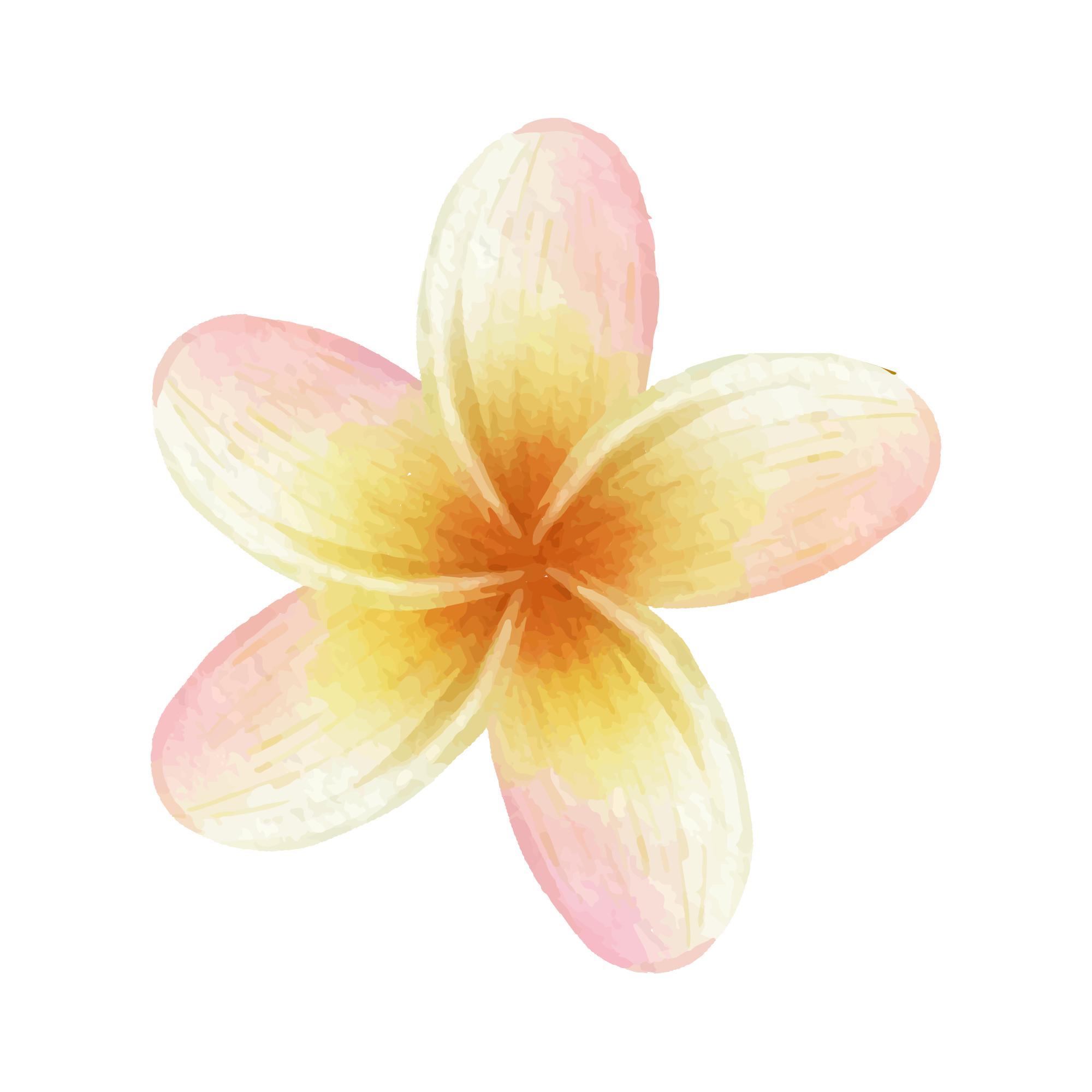 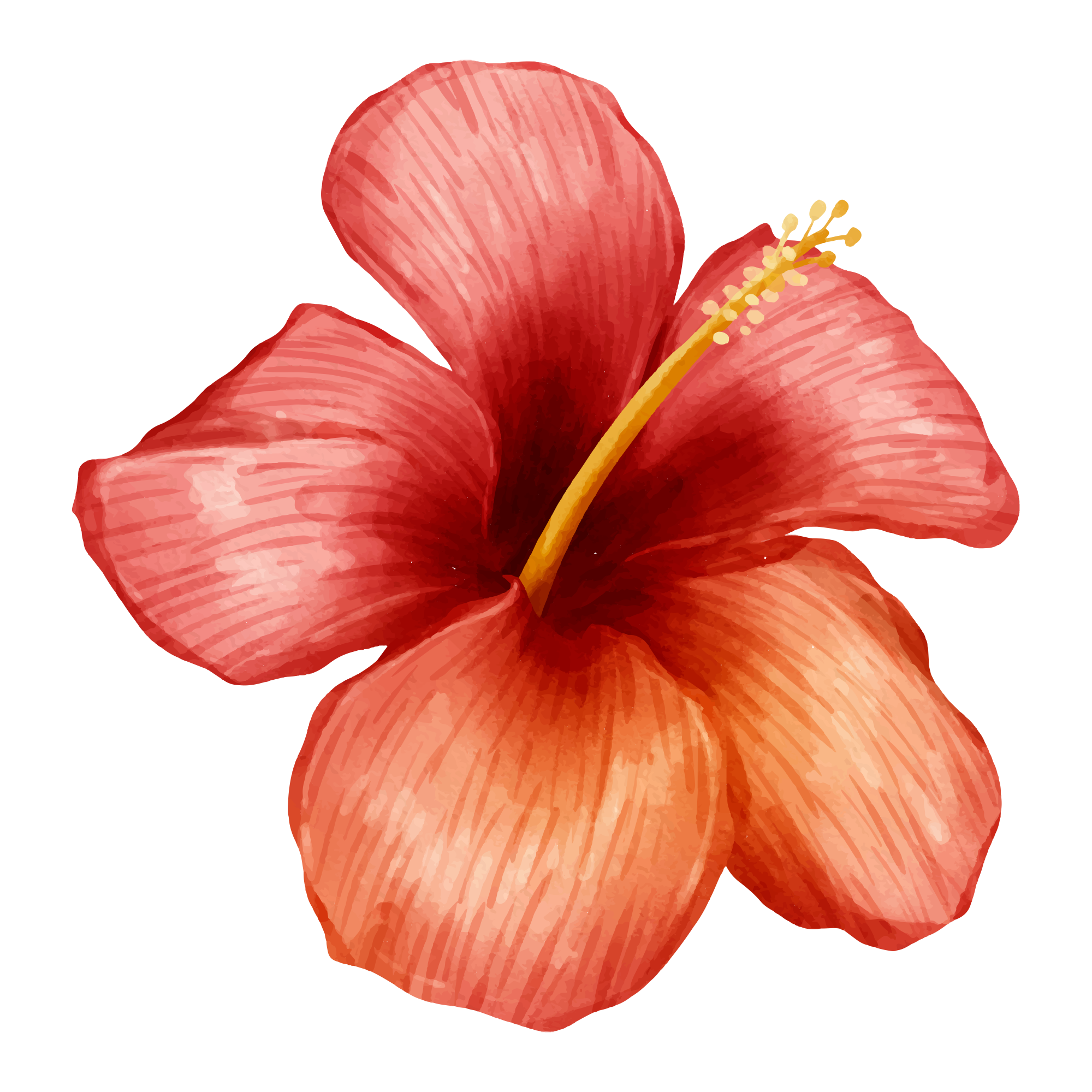 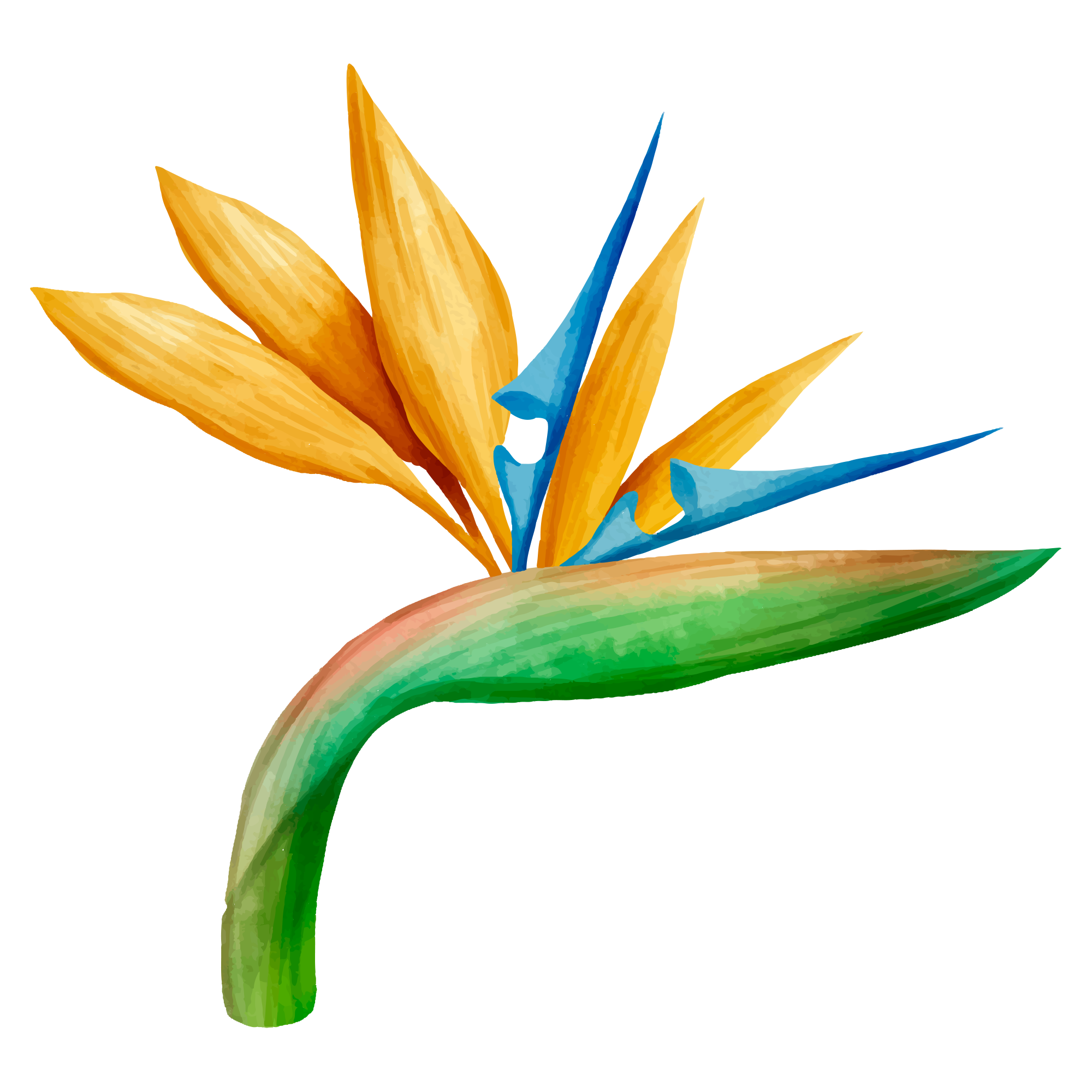 Baby A
Baby B
Baby C
9-week-old full term baby, no PMH, brought in after sudden episode where became blue and floppy.  Lasted 10-20 sec. Had a similar episode last week. Now c nl VS and nl exam.
9-week-old full term baby, no PMH, brought in after sudden episode where became blue and floppy.  Lasted 10-20 sec.  Parents started CPR and called 911.  Now c nl VS and nl exam.
9-week-old baby born at 31 weeks, no PMH, brought in after sudden episode where became blue and floppy.  Lasted 10-20 sec.  Parents started CPR and called 911.  Now c nl VS and nl exam.
[Speaker Notes: Good morning! To get ourselves thinking, let’s place ourselves in our typical practice setting. It’s a typical day, and your coffee is just starting to kick in. Think about how you’d approach each of these infants:]
No commercial or financial interests to disclose.
[Speaker Notes: Today’s content can be broken down to three take-away points:]
Take-aways
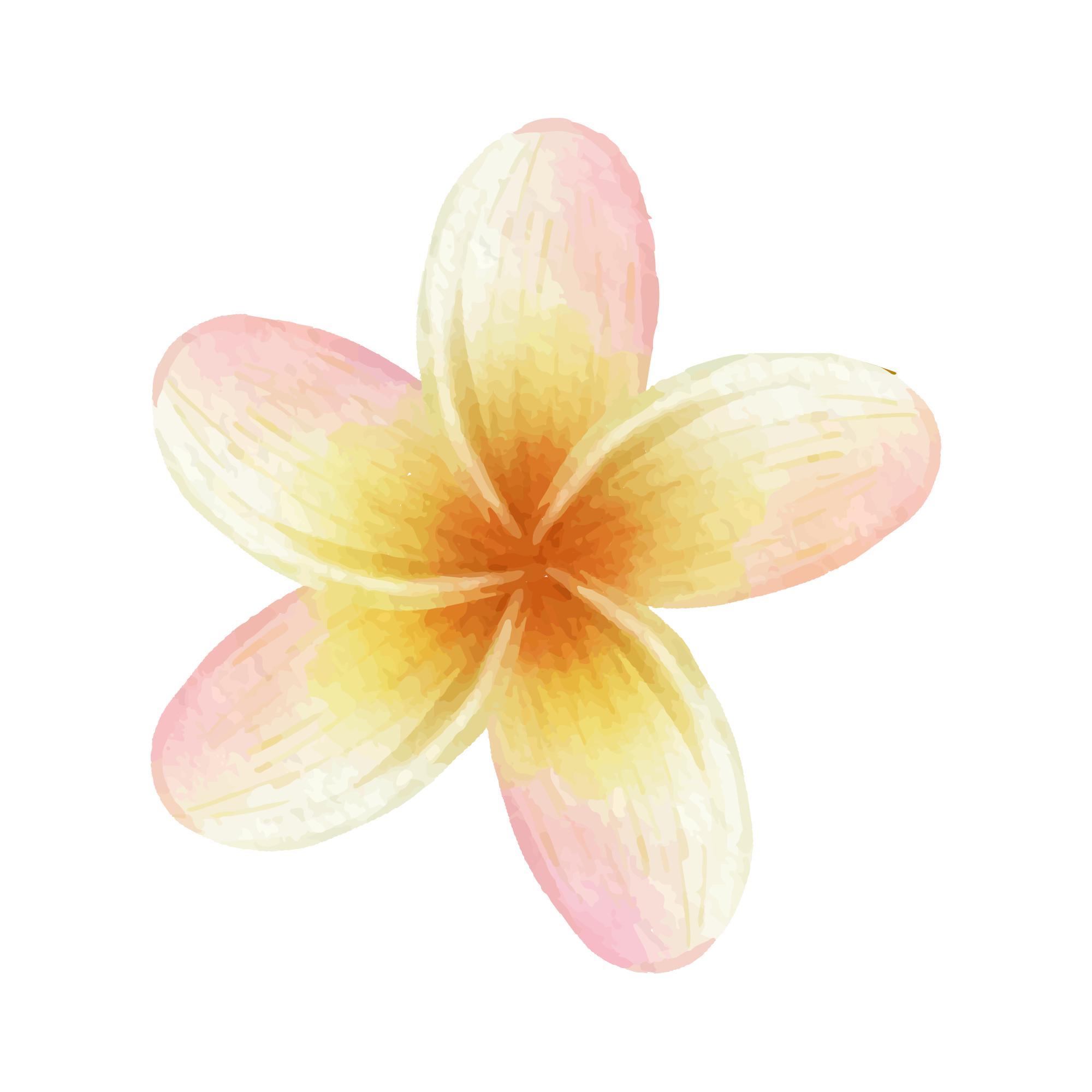 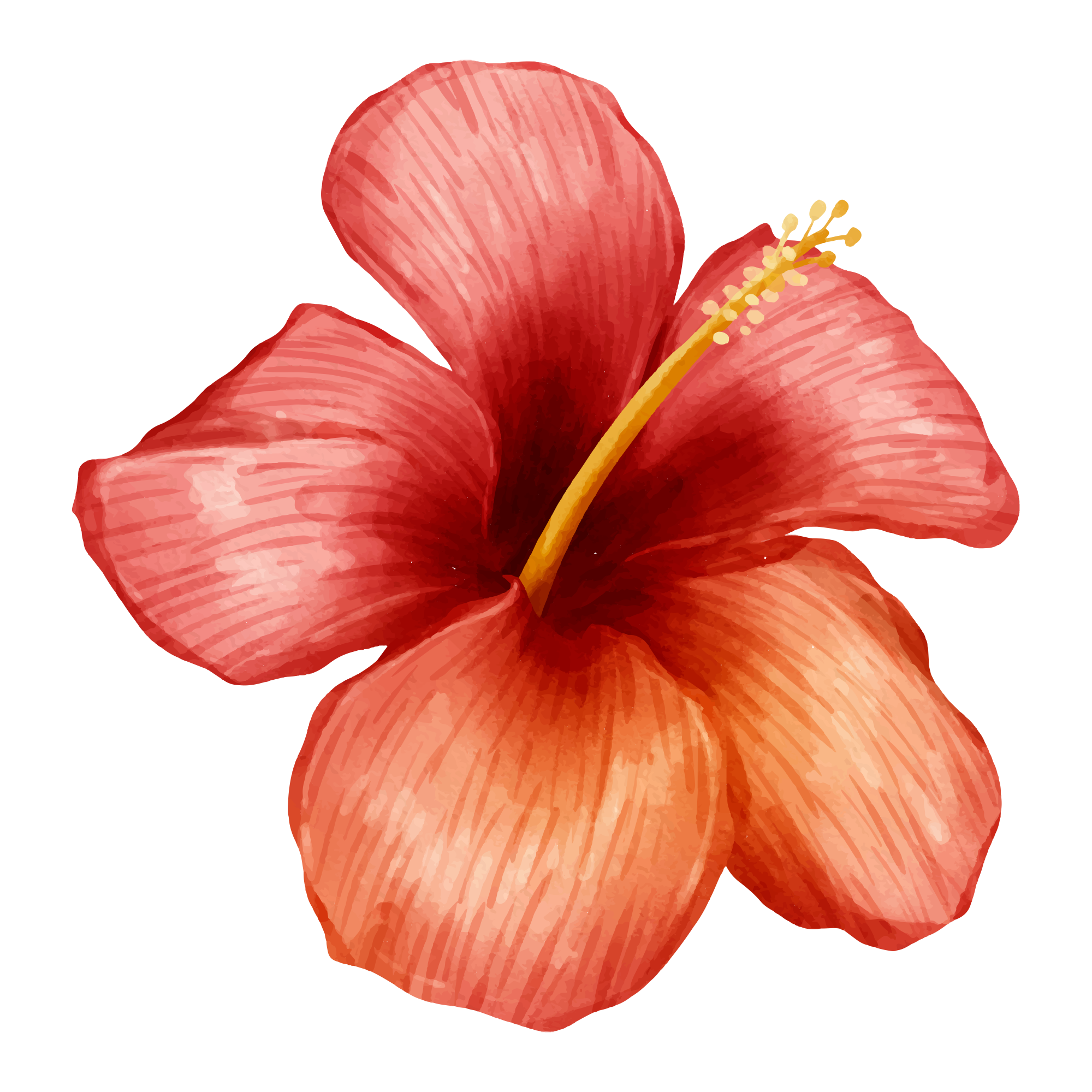 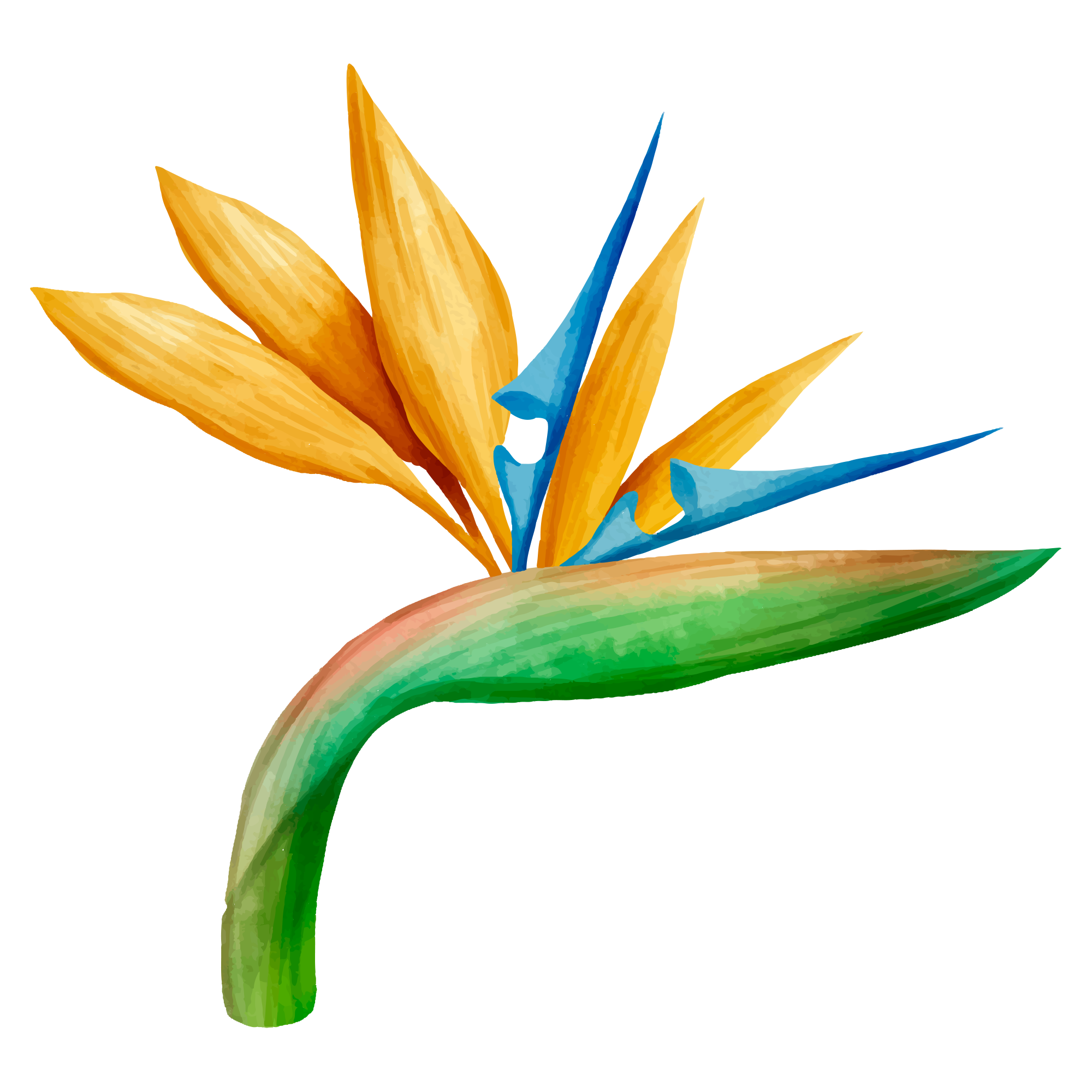 Everything you need, you’ll get in 10 minutes.
A Brief Resolved Unexplained Event (BRUE) is a clinical diagnosis evident from your H&P.
Don’t just do something, stand there! Low risk BRUE requires NO testing.
[Speaker Notes: Your H&P drives your evaluation and management– there’s no one tool or test that will give you your diagnosis. SO, we’re actually going to focus on the H&P, rather than testing, for the majority of this talk. Our goal, our whole reason for being here, is]
Goal
To streamline our evidence-based evaluation and management of infants presenting with BRUE, focusing on the history & physical.
[Speaker Notes: We’ll accomplish that via the following objectives:]
Objectives
After attending this session, learners will be able to:
Define a BRUE.
List criteria for a low-risk BRUE.
Describe ED evaluation and management of low-risk and not-low-risk BRUE.
[Speaker Notes: again, these objectives boil down to our three take-aways:]
Take-aways
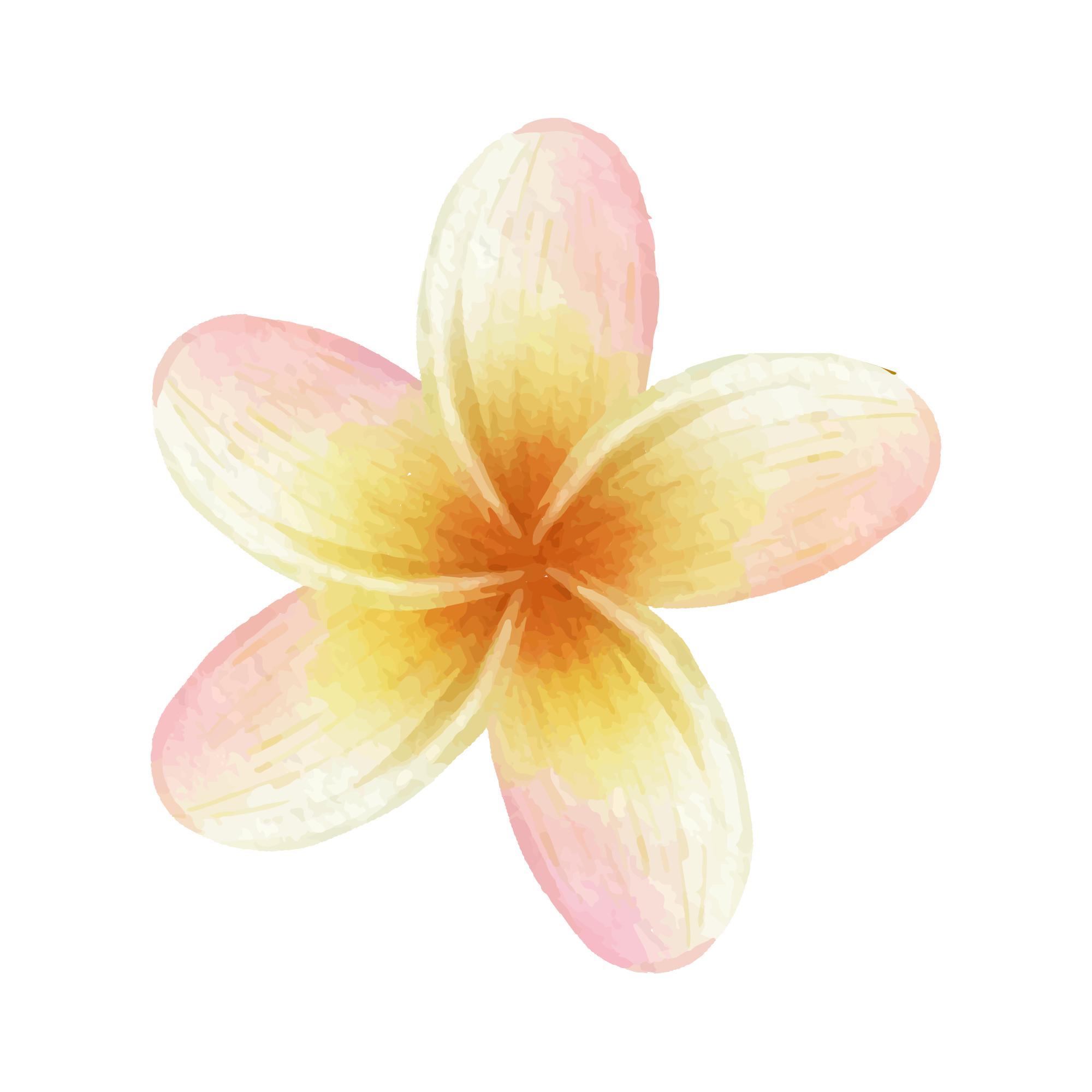 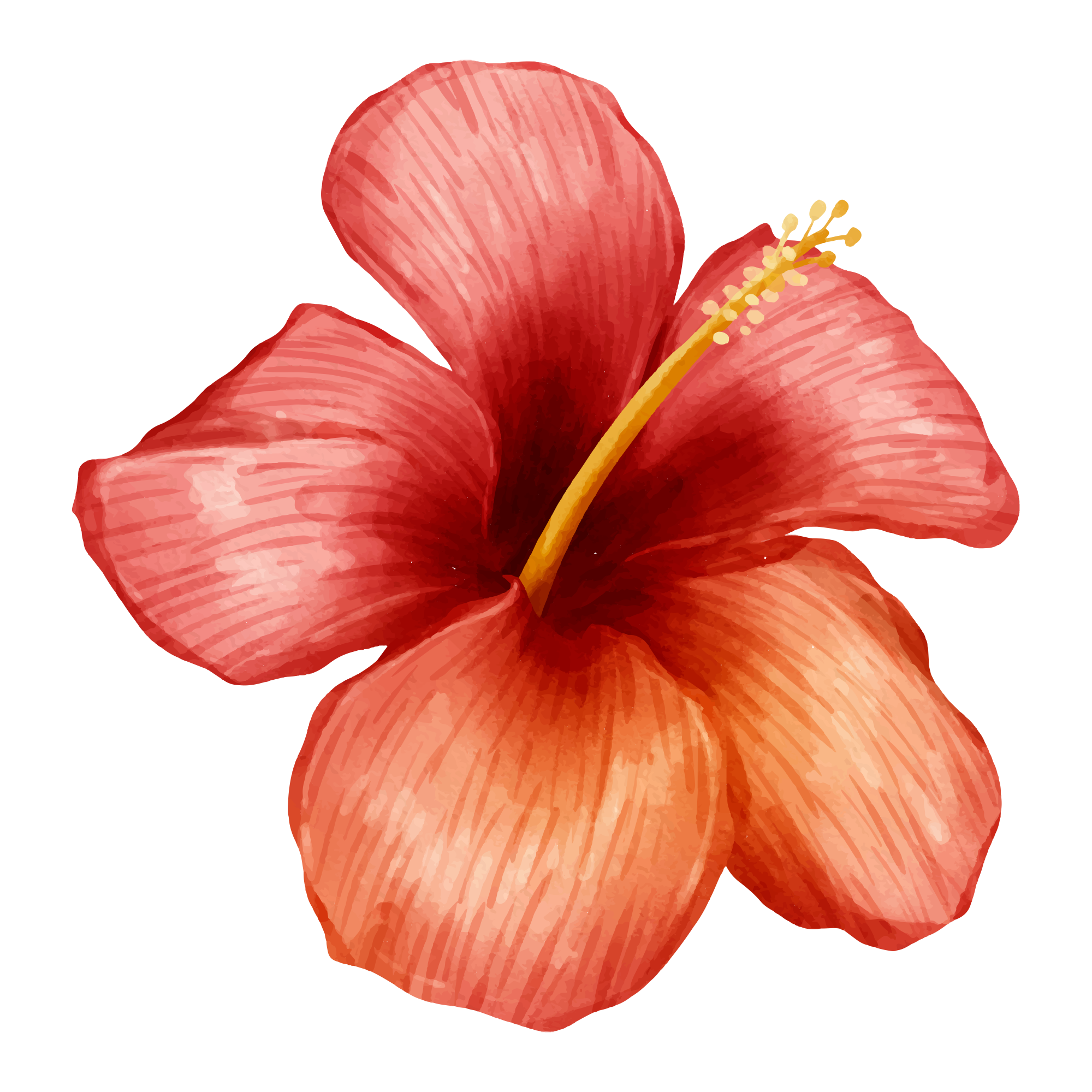 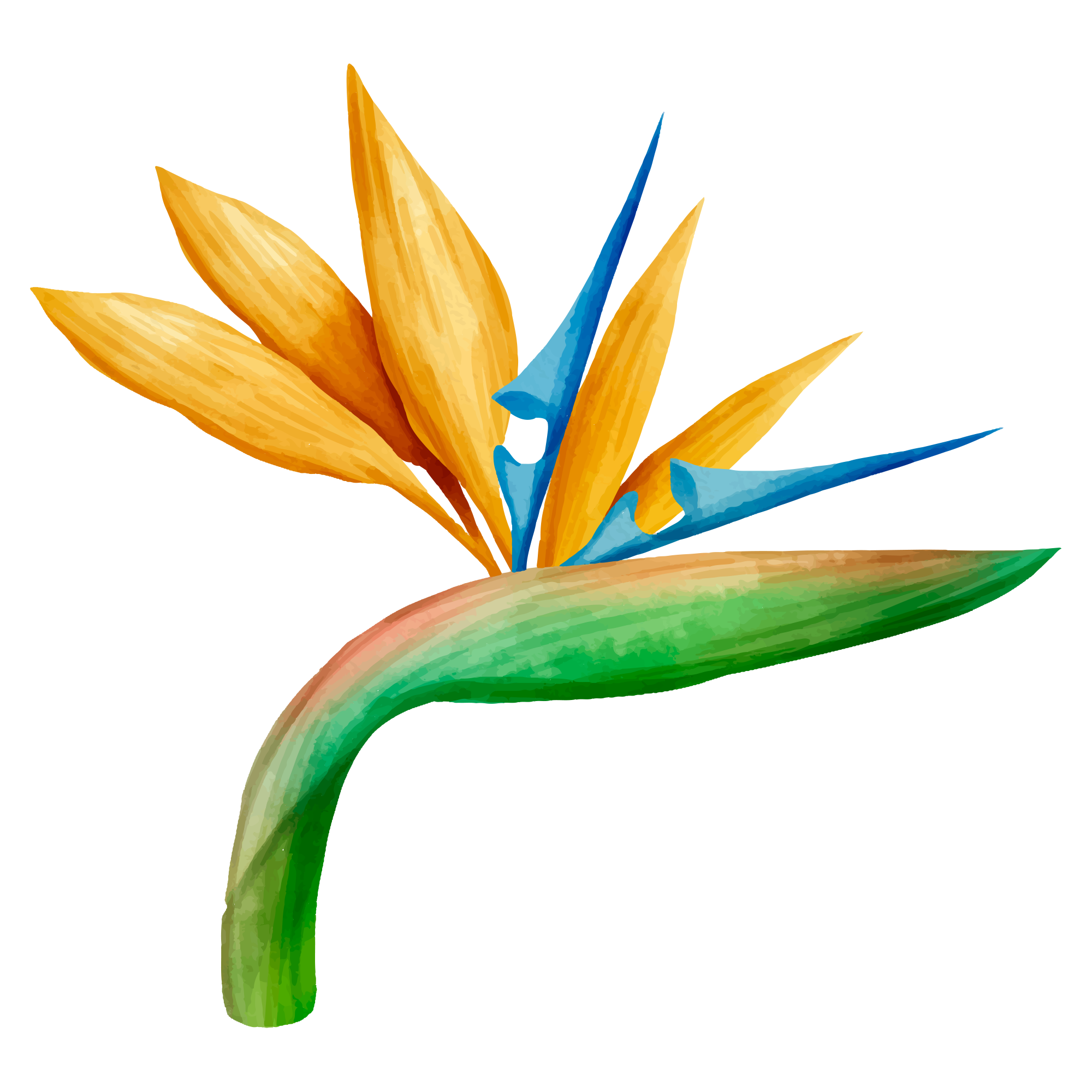 Everything you need, you’ll get in 10 minutes.
A Brief Resolved Unexplained Event (BRUE) is a clinical diagnosis evident from your H&P.
Don’t just do something, stand there! Low risk BRUE requires NO testing.
[Speaker Notes: Please make sure to keep track of your questions– we’ll have time later.  Also, I’ll be using some QR codes later on, so you may want to get your phone out now. Now, let’s get to it– what IS a BRUE?]
BRUE
Brief, Resolved, Unexplained Event
Event occurring in an infant younger than 1 year:
Sudden, brief, resolved episode of ≥ 1 of the following:
Central cyanosis or pallor
Absent, decreased, or irregular breathing
Marked change in tone
Altered level of responsiveness
[Speaker Notes: Brief: < 1 minute, most 20-30 sec, Resolved: back to baseline state of health c nl exam and VS on evaluation, Unexplained after thorough history and physical. This new definition is more specific, yet also more inclusive. Changed in 2016 from ALTE (apparent life threatening event): strict age limit, no other likely explanation, based on clinician evaluation and NOT caregiver perception, “episodic cyanosis or pallor” rather than generic “color change”, expands beyond just “apnea”, “marked change in tone” rather than just “change in tone”]
Pop quiz!
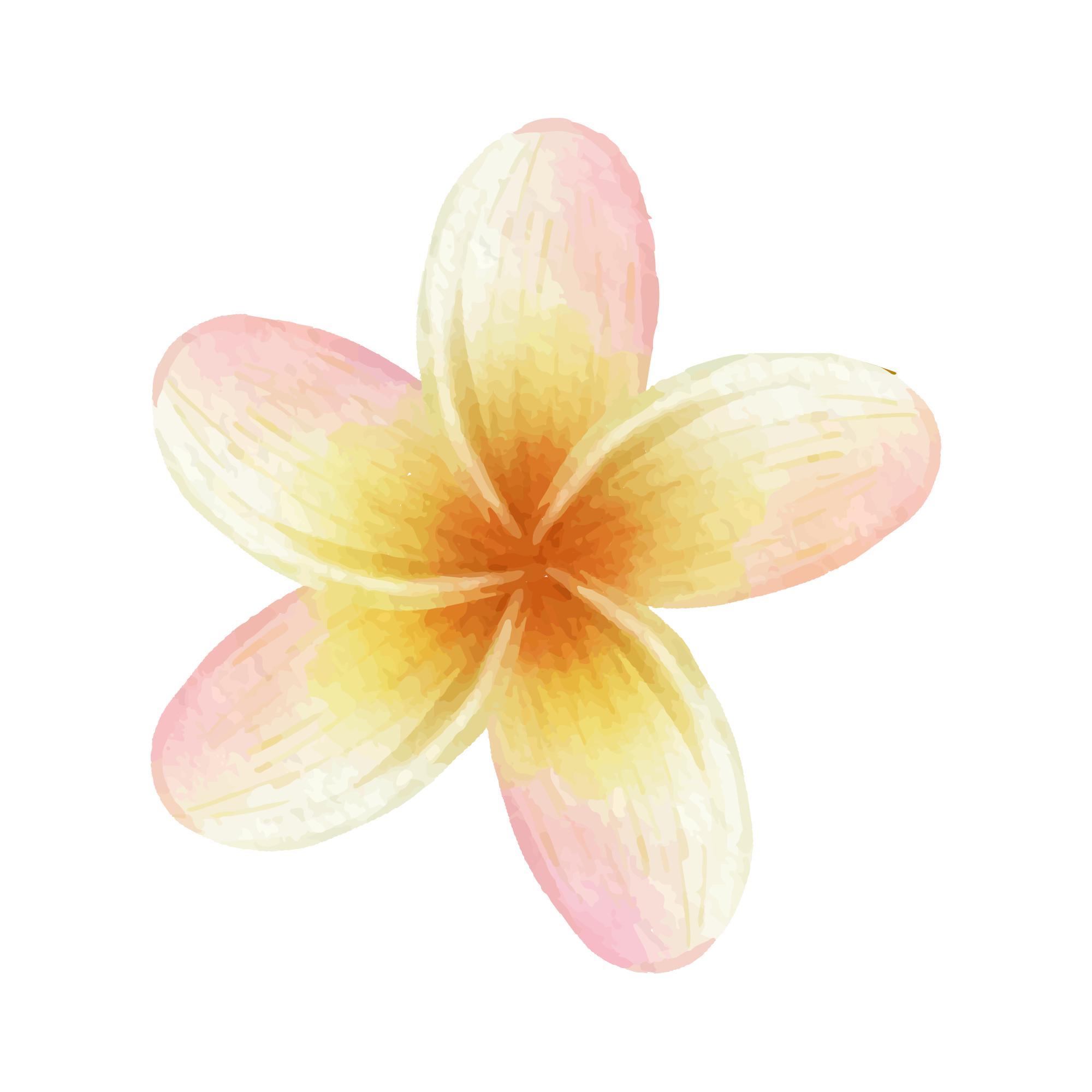 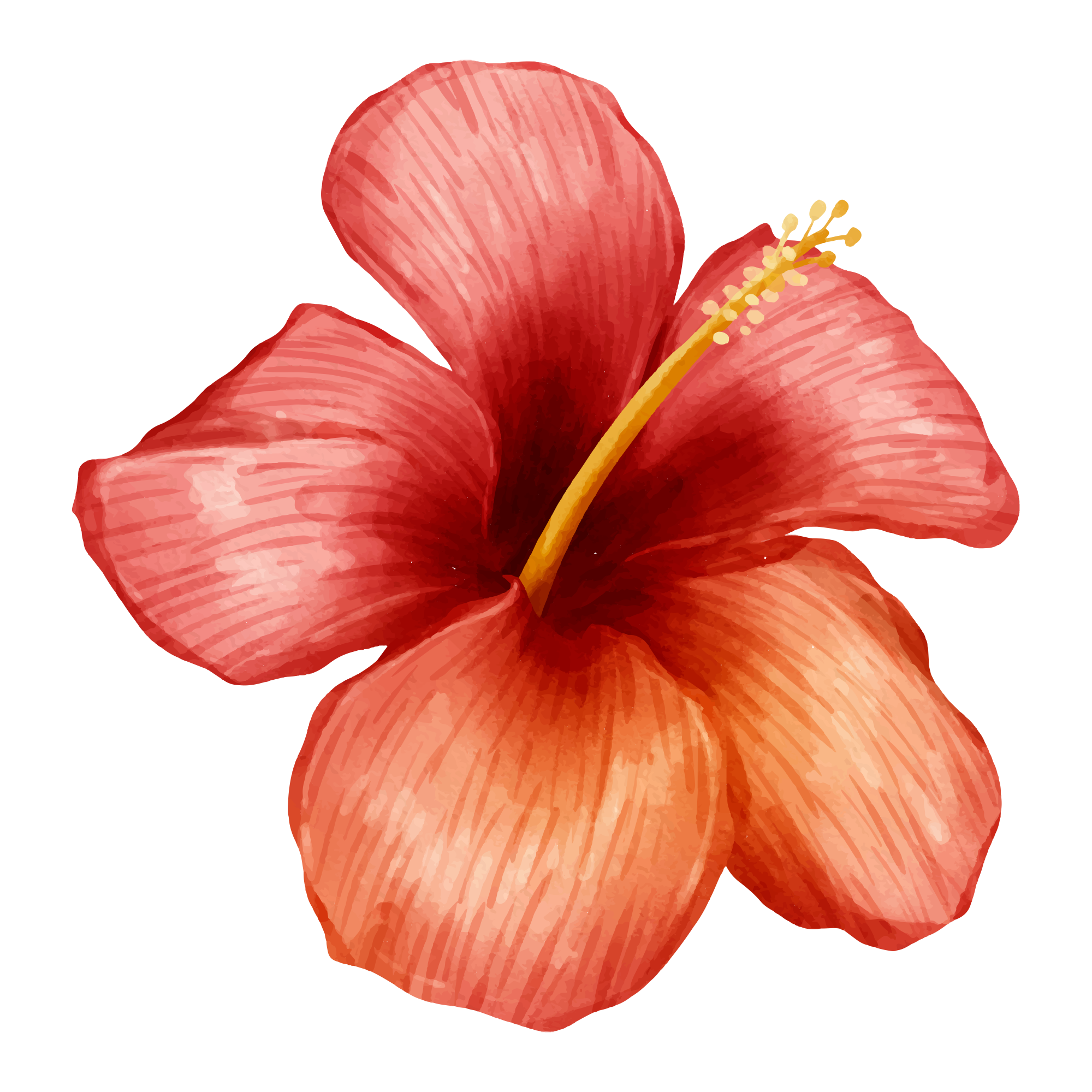 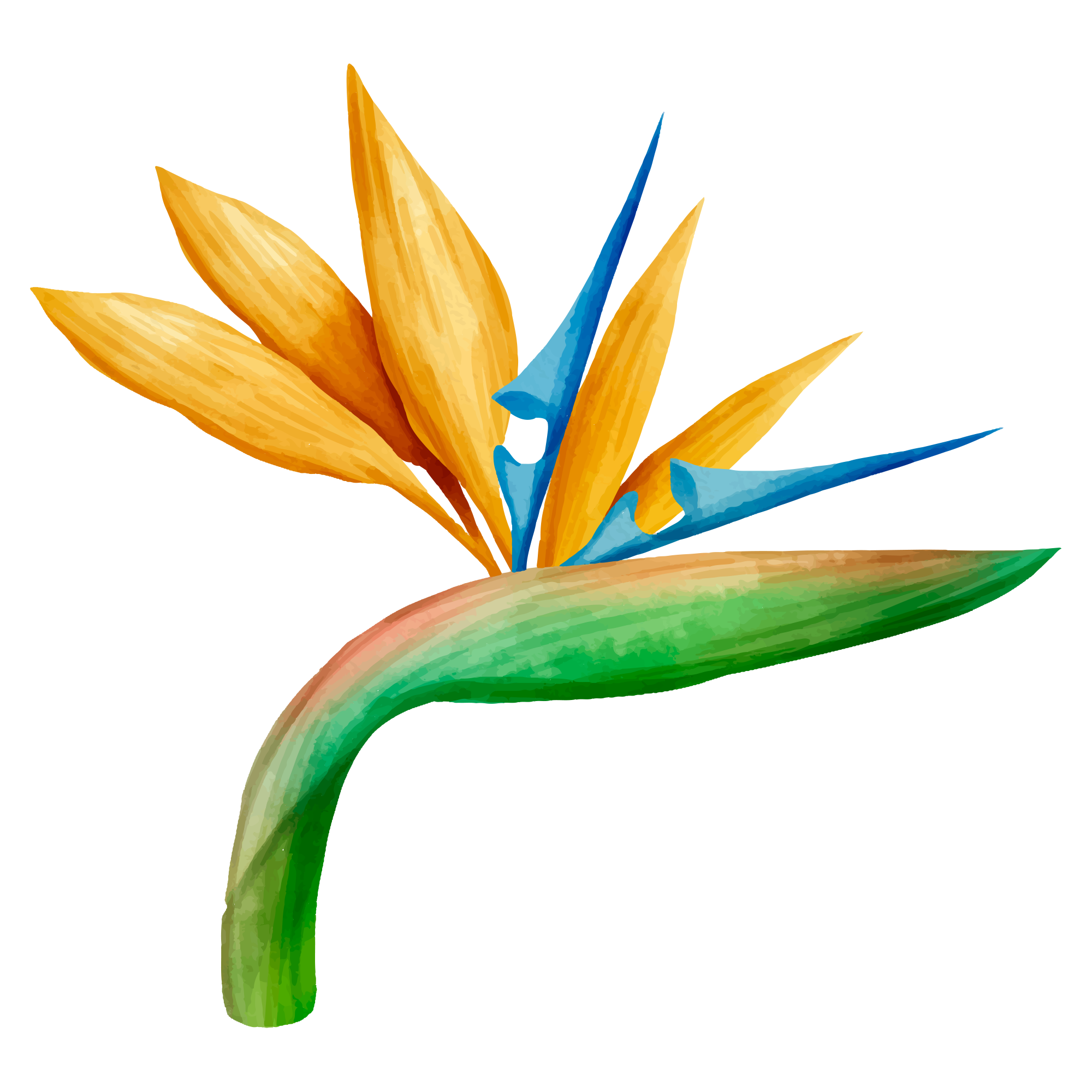 Need ≥ 1 of the following criteria:
Brief: how brief?
How old of child?
Less than one minute
Younger than one year
Central cyanosis or pallor
Absent, decreased, or irregular breathing
Marked change in tone
Altered level of responsiveness
[Speaker Notes: OK, SO, we’re going to have a series of pop quizzes throughout this talk. Forcing ourselves to think critically and commit helps us learn most efficiently. … Awesome job! Now, before we launch into our H&P, let’s think for a moment on what might cause something like this.]
Ddx of event
Nonaccidental trauma (esp. with intracranial injury)
Cardiac anomalies (channelopathies)
Sleep apnea (obstructive or central)
Gastroesophageal reflux
Invasive bacterial infection
Seizures
Respiratory infections (bronchiolitis, pertussis)
Inborn errors of metabolism
Facial or airway dysmorphisms
From source 5
[Speaker Notes: Planning out important aspects of the H&P is impossible without a differential diagnosis in mind. Stop for a moment and list a few conditions that might cause an apneic event in an infant…anyone want to share? now, this isn’t comprehensive, of course, but some of these are definitely more serius than others! now that one’s got a ddx, one can quickly figure out important elements of the H&P.]
History
Event itself
Circumstances surrounding event
Prior episode?
Review of systems
Perinatal/medical history
Family history
Social history
Suspicion for NAT?
[Speaker Notes: state immediately before event, state during event, end of event, state after event; FHx sudden cardiac death/arrhythmia, seizures, inborn errors, SIDS; Suspicious hx for NAT:  inconsistent or discrepant hx, history of vomiting or  irritability (“fussy baby”), social factors (young parent, single parent, experiencing food/housing insecurity) Pretty standard. Then we examine the kid…]
Physical exam
UNDRESS PATIENT FULLY
Full set of VS
Head to toe exam
[Speaker Notes: I cannot emphasize this enough. It takes a few seconds to unwrap a swaddle and unsnap a onesie and a few hours to reassemble, but still. Rectal temp! Focus on face/airway, cardiopulm. But again, a head to toe exam of a person the size of a piece of produce can happen quickly. WHICH brings us to two of our takeaways:]
Take-aways
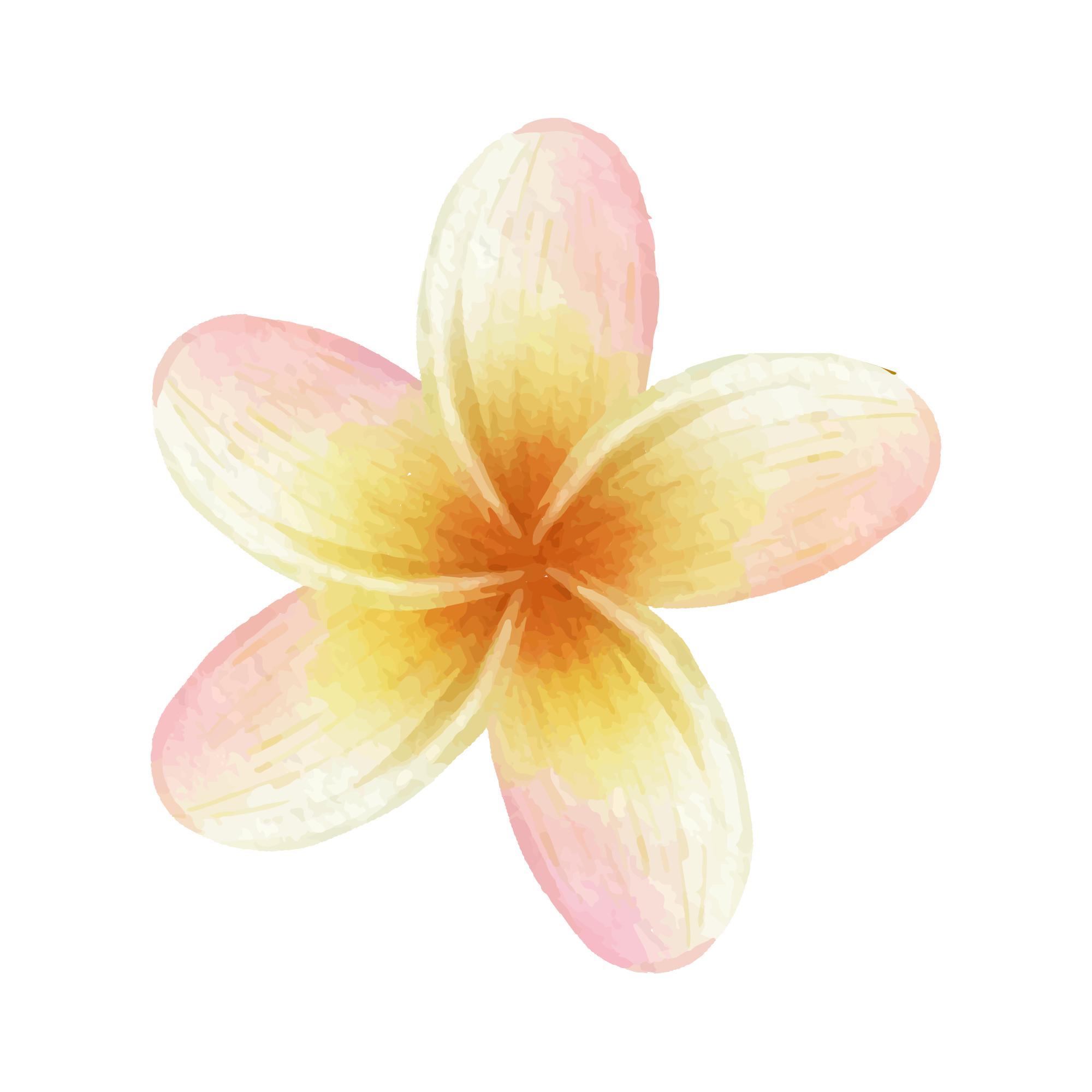 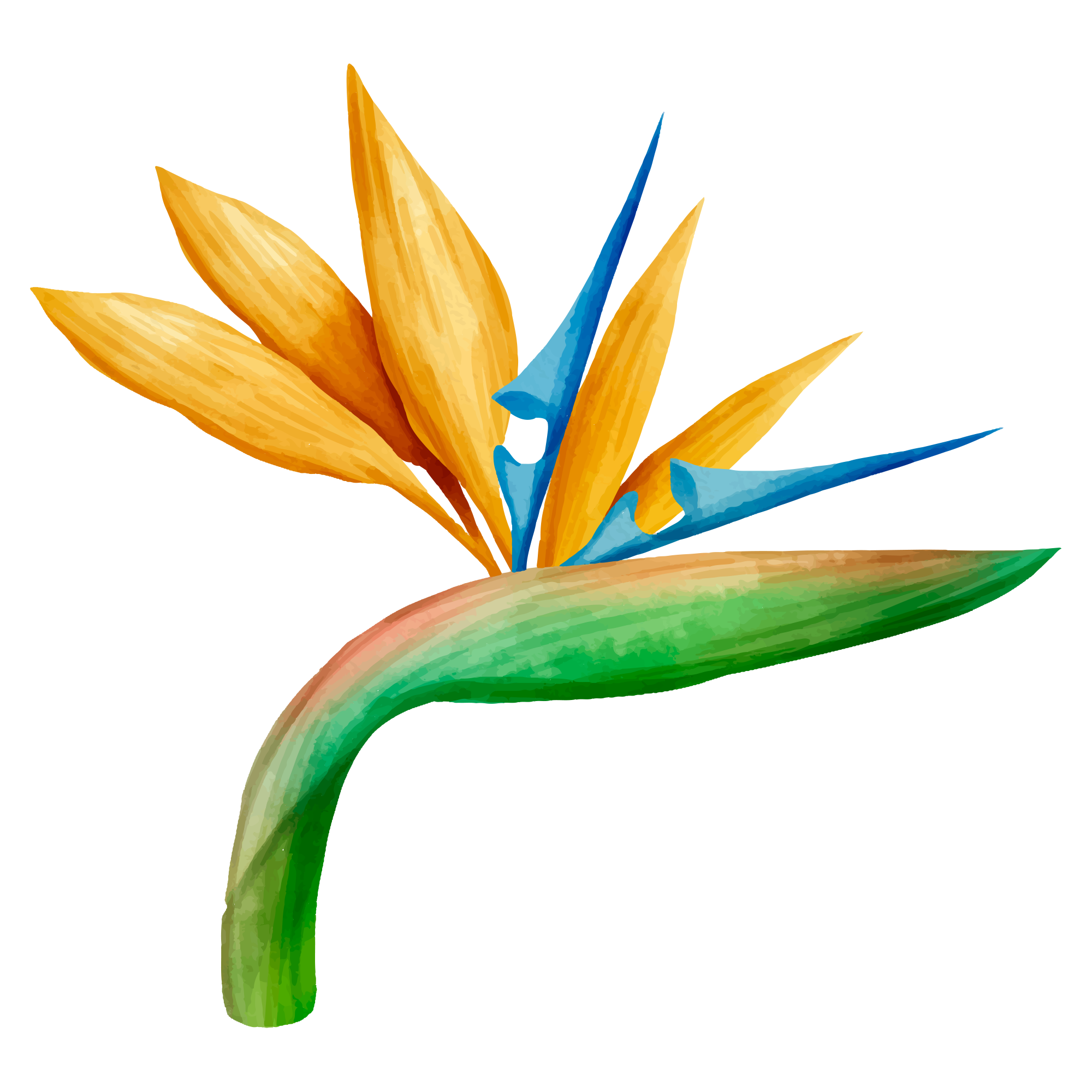 Everything you need, you’ll get in 10 minutes.
A Brief Resolved Unexplained Event (BRUE) is a clinical diagnosis evident from your H&P.
[Speaker Notes: \OK, so we’ve established that our patient did, indeed, have a BRUE. What now? As in all of emergency medicine, it’s time for]
Risk stratification!
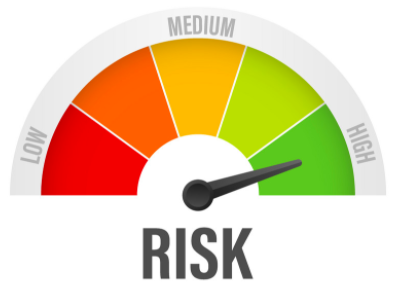 Low-risk criteria
Age > 60 days
Gestational age ≥ 32 weeks AND corrected gestational age ≥ 45 weeks
First time BRUE
Duration of event < 1 minute
HUH?!?!?!
No CPR by trained medical provider
No concerning findings on H&P*
= NO findings on H&P
From source 8
[Speaker Notes: As a reminder, corrected gestational age is the baby’s birth gestational age (ex 37 weeks) plus their current age. Prematurity is the strongest factor predicting a serious alternate dx or poor outcome– take it seriously! When studies were assessed to tease out low risk criteria, ALTE studies included longer events. Now, this last one is a bit tough– but I’d say one needs nothing on history and physical to suggest those alternate diagnoses we talked about, normal VS, and a normal PEx. And if all criteria are met?]
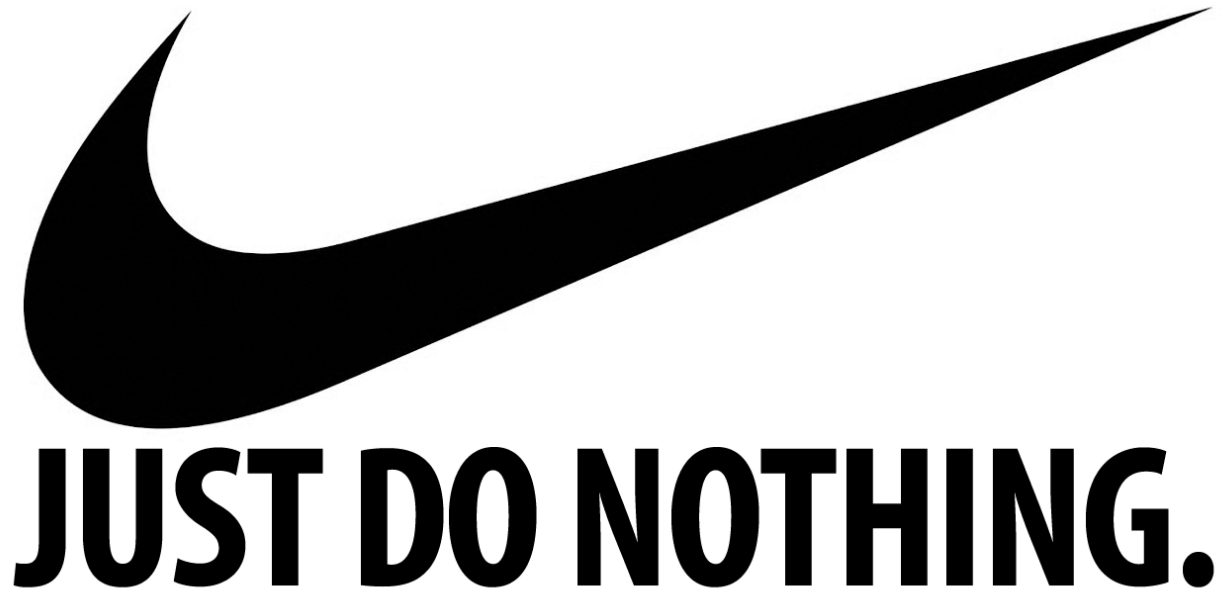 [Speaker Notes: Do nothing! OK, we actually DON’T do NOTHING nothing, but close.]
Low-risk eval
Shared decisionmaking
May obtain ECG or pertussis testing
May obs briefly on continuous pulse ox
2-4 hours, including a feed
No need to admit just for this
Should not obtain CBC, BCx, CMP, CXR, echo, EEG or prescribe AEDs or acid suppression
Close follow-up is critical.
From source 8
[Speaker Notes: If a parent is freaking out, then sometimes you’re just gonna have to either do a bit of a workup or admit them for observation. Especially if you’re on the fence, this will always be OK. So, what do I do?]
Low-risk management
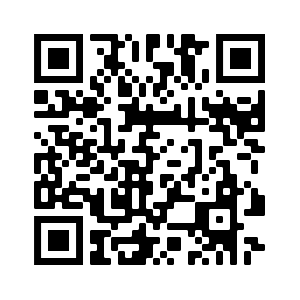 Observed feed in ED
Education on BRUE
LOTS of validation
Outpatient follow-up in 1-2 days
[Speaker Notes: educate the family. Continuous or spot pulse ox c observation a little less helpful given babies can have periodic dips, especially during sleep.  If they’re low risk, they’re low risk and I’m sticking to it, not getting into some weird no-person’s land of doing unindicated workup and not knowing what to do with it. Main point is, you should NOT do a fishing expedition to find something. In fact, that’s the only strong evidence:]
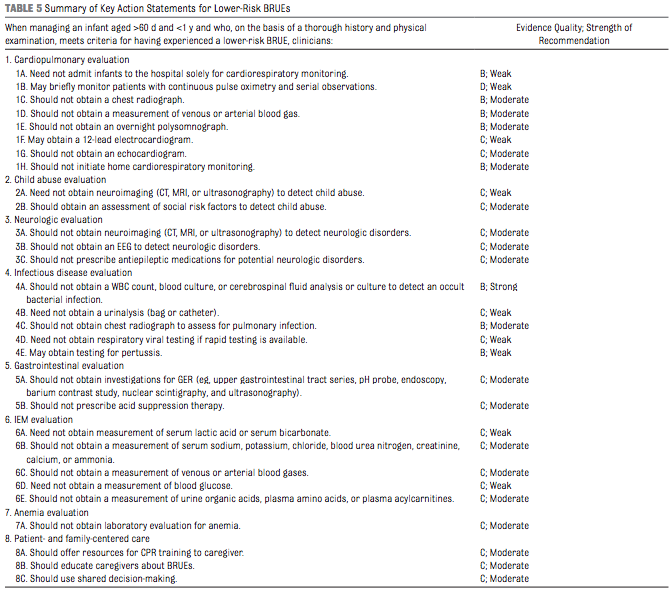 [Speaker Notes: SHOULD NOT obtain blood or CSF to evaluate for occult SBI.]
Pop quiz: Low-risk criteria
Age > 60 days
Gestational age ≥ 32 weeks AND corrected gestational age ≥ 45 weeks
First time BRUE
Duration of event < 1 minute
No CPR by trained medical provider
No concerning findings on H&P
[Speaker Notes: OK, pop quiz again: what are our low risk criteria? See if you can list some out yourself! Which one is most important? YES, prematurity. And this brings us back to our third take-away point:]
Take-aways
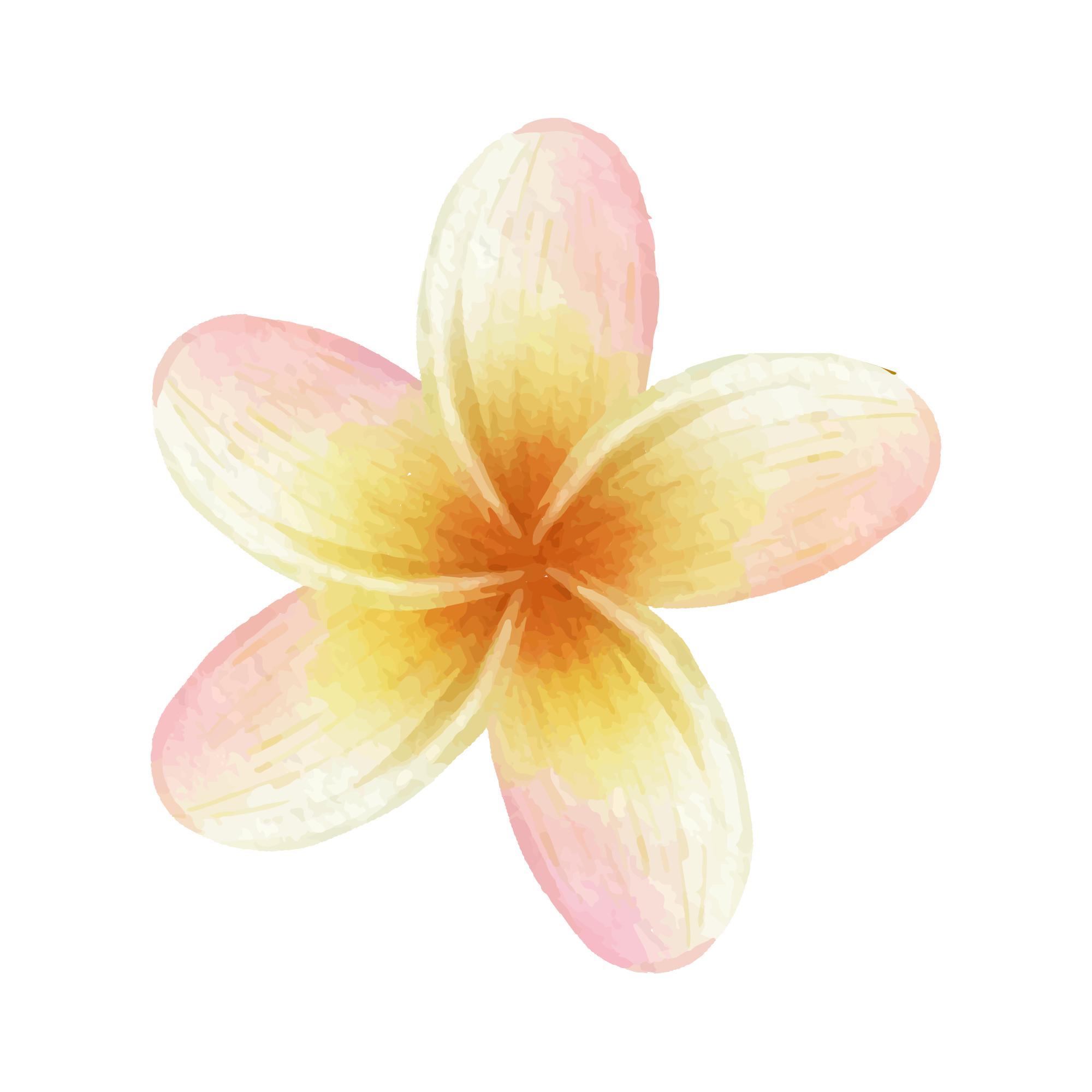 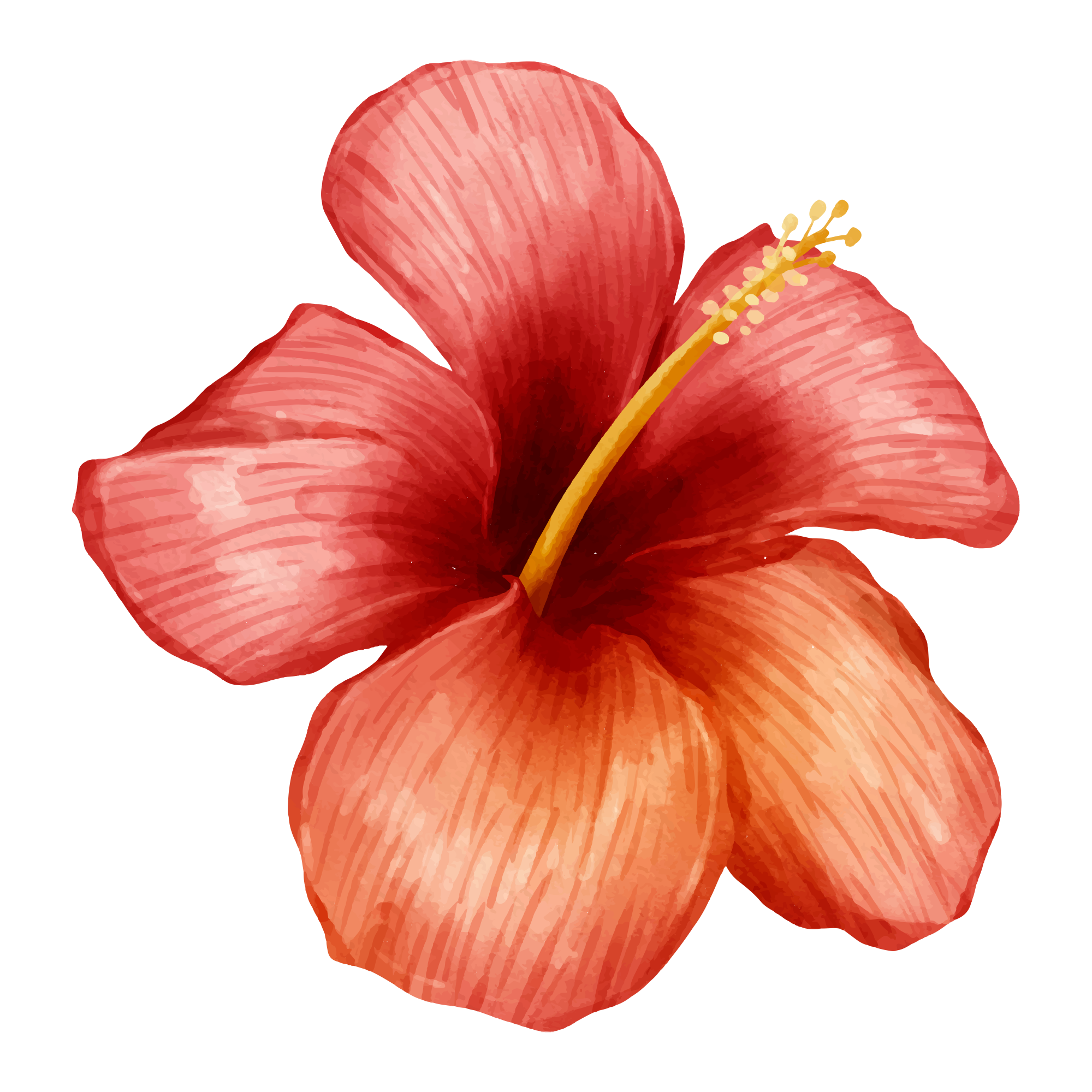 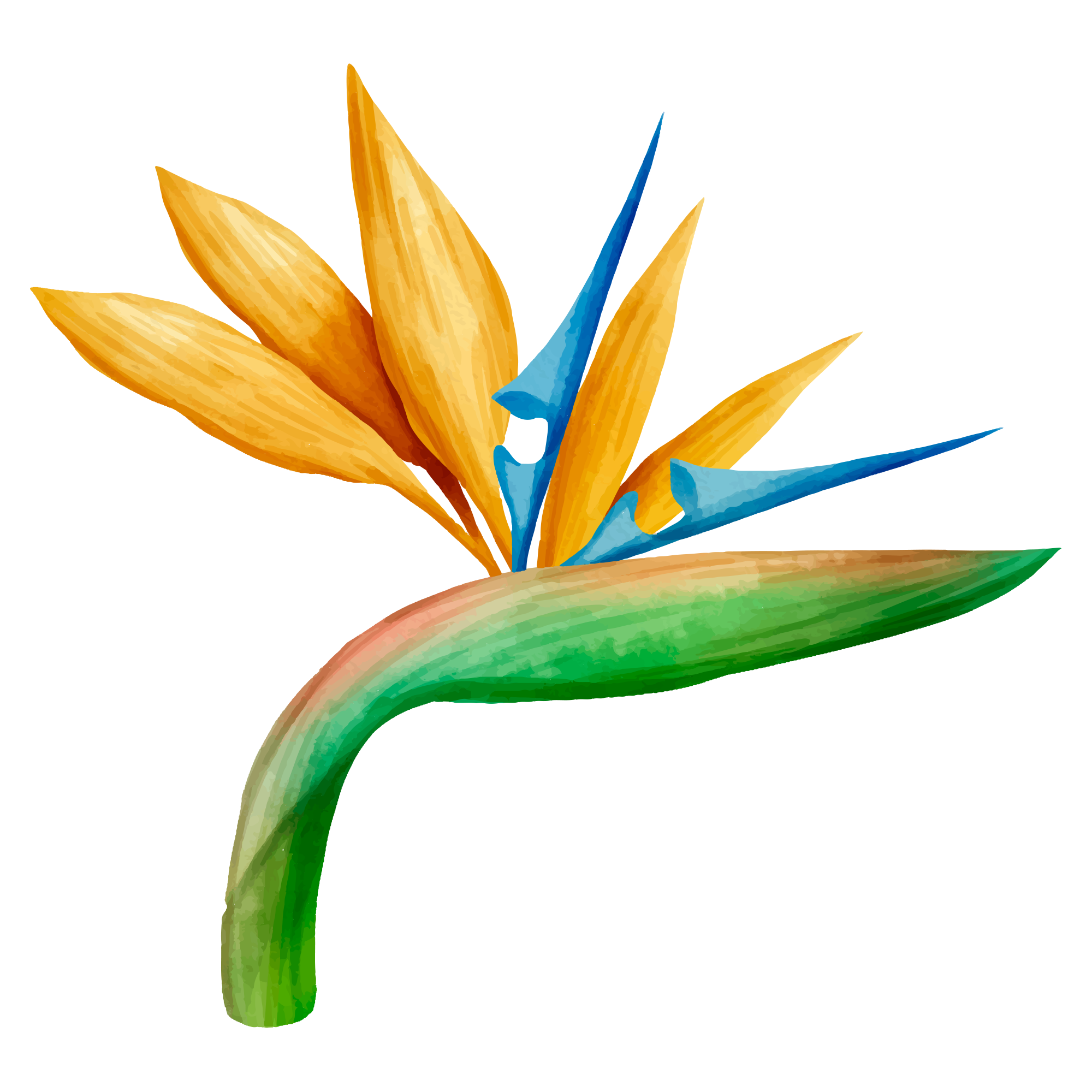 Everything you need, you’ll get in 10 minutes.
A Brief Resolved Unexplained Event (BRUE) is a clinical diagnosis evident from your H&P.
Don’t just do something, stand there! Low risk BRUE requires NO testing.
[Speaker Notes: But what do we do if we don’t meet all the low risk criteria? The title of this conference is HIGH risk EM, isn’t it?]
Not  low-risk management
Screen for NAT and other stressors in the home
NAT workup if concerned
Continuous pulse ox for at least 4 hours
ECG
Respiratory virus panel
Pertussis testing
Labs: at least Hct, bicarb or VBG, lactate, glucose
[Speaker Notes: This doesn’t mean these patients are HIGH risk, they’re just not lower. Based on expert consensus. ECG: ideally reviewed by pedi cardiologist. Covid has been known to cause BRUE; Pertussis: underimmunized, endemic area, meaningful turnaround time. At least those labs; could also consider CBC, CRP, PCT, CMP, UA. And once you’ve done those things, you’ve either found an explanation (making this not a BRUE) or you haven’t. What is our management?]
Not low-risk
Explanation?
It depends.
No explanation?
It depends.
[Speaker Notes: Manage per that diagnosis– but low threshold to admit. Recommend admit for monitoring– you would be justified; OR if extreme resistance, can call pediatrician and discuss with them and parent (rec speakerphone). Now, WHAT might we be missing? Before we tie everything together, let’s think about serious potential alternate causes.]
Ddx of event
Nonaccidental trauma (esp. with intracranial injury)
Cardiac anomalies (channelopathies)
Sleep apnea (obstructive or central)
Gastroesophageal reflux
Invasive bacterial infection
Seizures
Respiratory infections (bronchiolitis, pertussis)
Inborn errors of metabolism
Facial or airway dysmorphisms
From source 5
[Speaker Notes: Remember this slide? How often are these things causing episodes of unresponsiveness? By far and away the most common causes are idiopathic, ie a true BRUE, or GERD. How often are we finding scary stuff?]
Outcomes
Serious underlying causes are rare!
1.5-4% in hospitalized infants
Nearly half diagnosed after discharge
Testing rarely helpful
Most common: seizure, infantile spasms, airway anomaly
Risk factors for serious diagnosis:
Discharge from ED after history of prior event
Event lasting > 1 minute
Abnormal PMH
Altered level of consciousness
Prematurity
[Speaker Notes: In one study, 4% of ALL kids admitted had a serious dx (87% were deemed not low risk); another had 1.5% serious dx, when 92% were deemed not low risk! 45% diagnosed after discharge; 0.6% of lab tests (one Bcx, 2 RVPs, 1 CSF enterovirus PCR), 0% of imaging, and 1.5% of ancillary studies (EEG) were diagnostic; prematurity c OR 9.4! This is an important take-away for all of peds– beware the premie!
You’re nt gonna miss these! If it sounds like a seizure, admit them and work it up!]
Prognosis
Excellent!
Probably no increased risk of death
Baseline risk: 1 in 500
Risk post BRUE: 1 in 800
Baseline excluding neonates: 1 in 1200
No increased risk of seizures, global developmental delay, or verbal delay
Possible association with autism spectrum disorder
[Speaker Notes: VERY low risk of recurrent event or serious underlying cause in the non-low risk, and extremely low in the low risk. Baseline risk of infant death over 4 month period using national data. 3005 pts, 12 deaths, 4 were more than 4 mo out from event, 6 within 2 weeks of event, 3 from NAT, 2 PNA, 1 unknown. Larger proportion of ASD (3.4%) than general population (1.3%)-- unclear significance. So, we see over and over again that the youngest infants and those with prematurity are at the highest risk, and if we follow our guidelines, we are VERY unlikely to miss something that needed to be addressed immediately.]
A baby walks into an ED…
Age < 1 year with event < 1 minute, now resolved
Full H&P
Meets BRUE criteria AND no explanation on H&P?
If explanation, off algorithm
Risk stratify:
Age > 60 days
GA ≥ 32 weeks AND CGA ≥ 45 weeks
First time event
No CPR by trained provider
Normal H&P
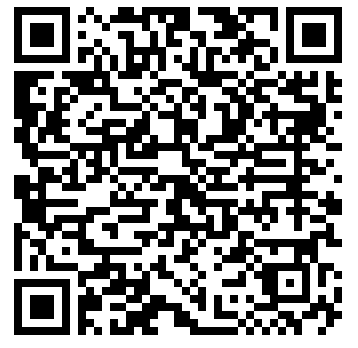 [Speaker Notes: UCSF algorithm. Now, hot off the presses:]
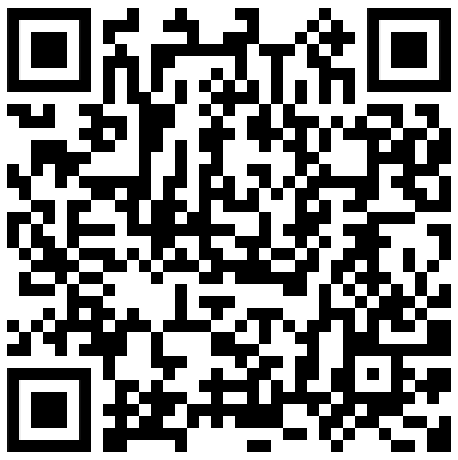 From source 7
[Speaker Notes: A clinical decision instrument! Go ahead and pull this up so we’re ready for our cases.]
Pop quiz!
What do we do for low-risk BRUE?
What do we do for  not low-risk BRUE?
Observed feed in the ED
Education on BRUE
Outpatient follow-up in 1-2 days
Screen for NAT and work up if concerned
Continuous pulse ox for at least 4 hours
ECG
Respiratory virus panel (including Covid)
Pertussis testing
At least Hct, bicarb or VBG, lactate, glucose
How to mess it up:
Incomplete history or exam
Fully undressed, full set of VS
Misclassifying as BRUE
Must be asymptomatic
Discharging a very young infant or one with prematurity
Dismissing a repeat event
Poor access to follow-up
Lack of empathy
[Speaker Notes: I put this last one here bc … OK, let’s close by revisiting our cases.]
Cases
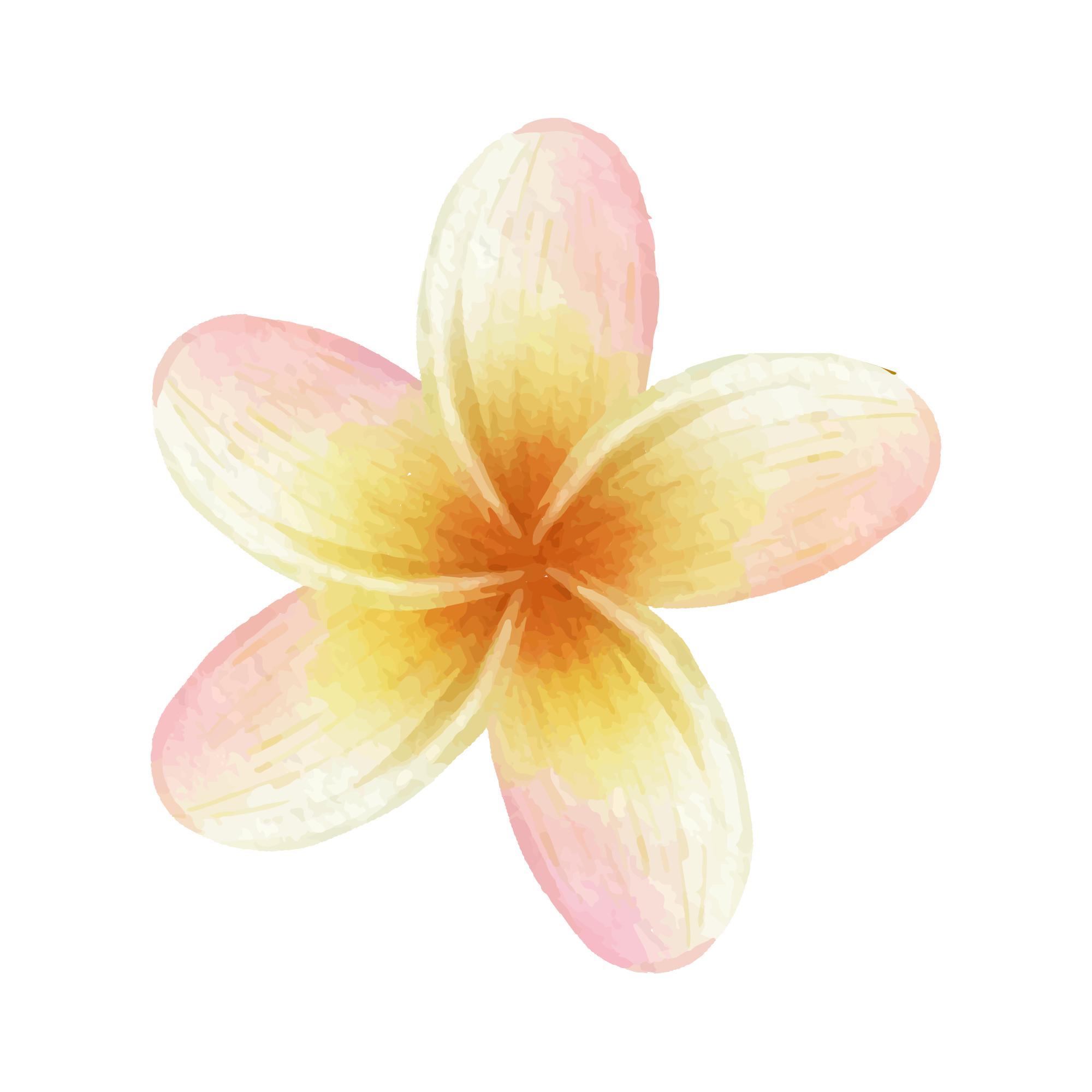 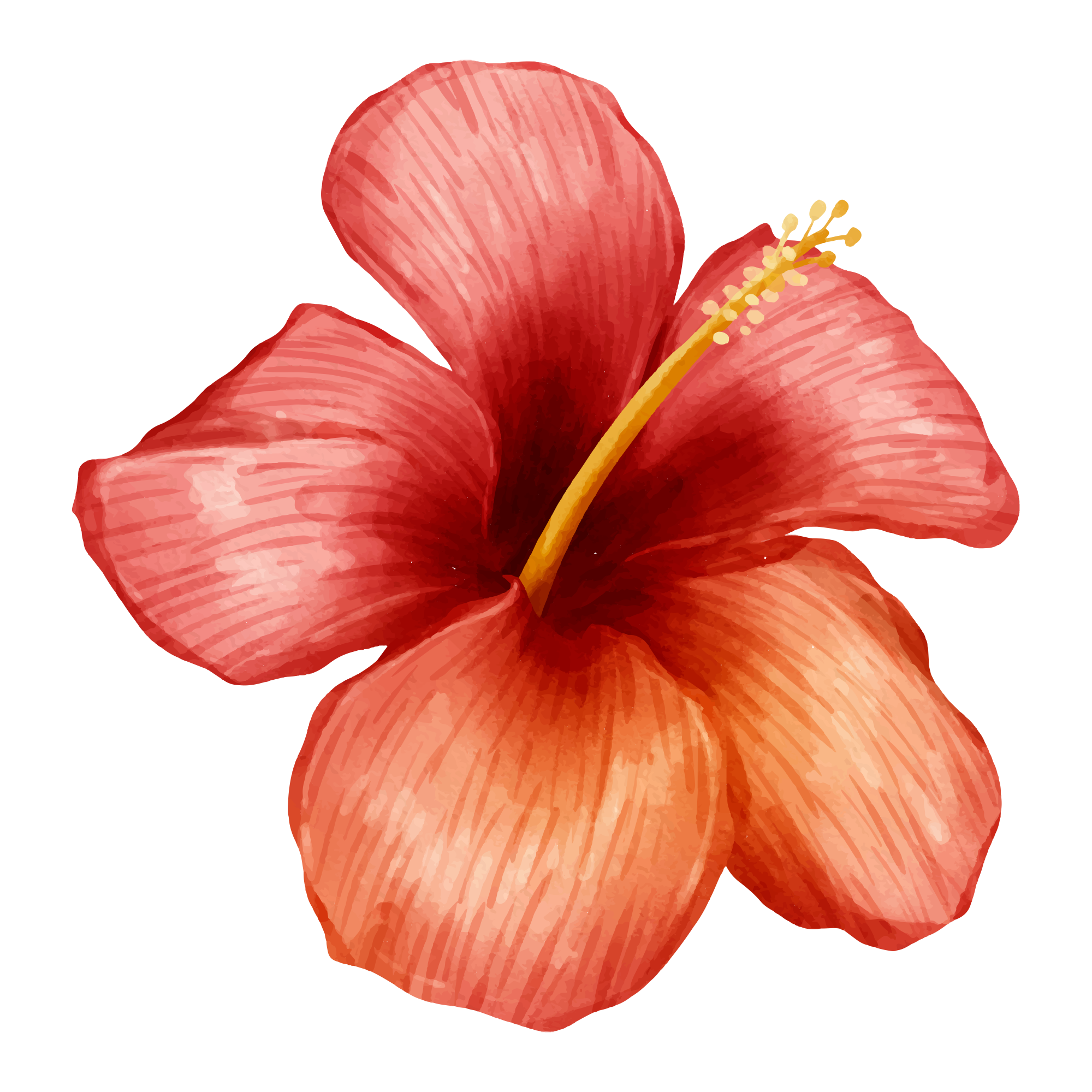 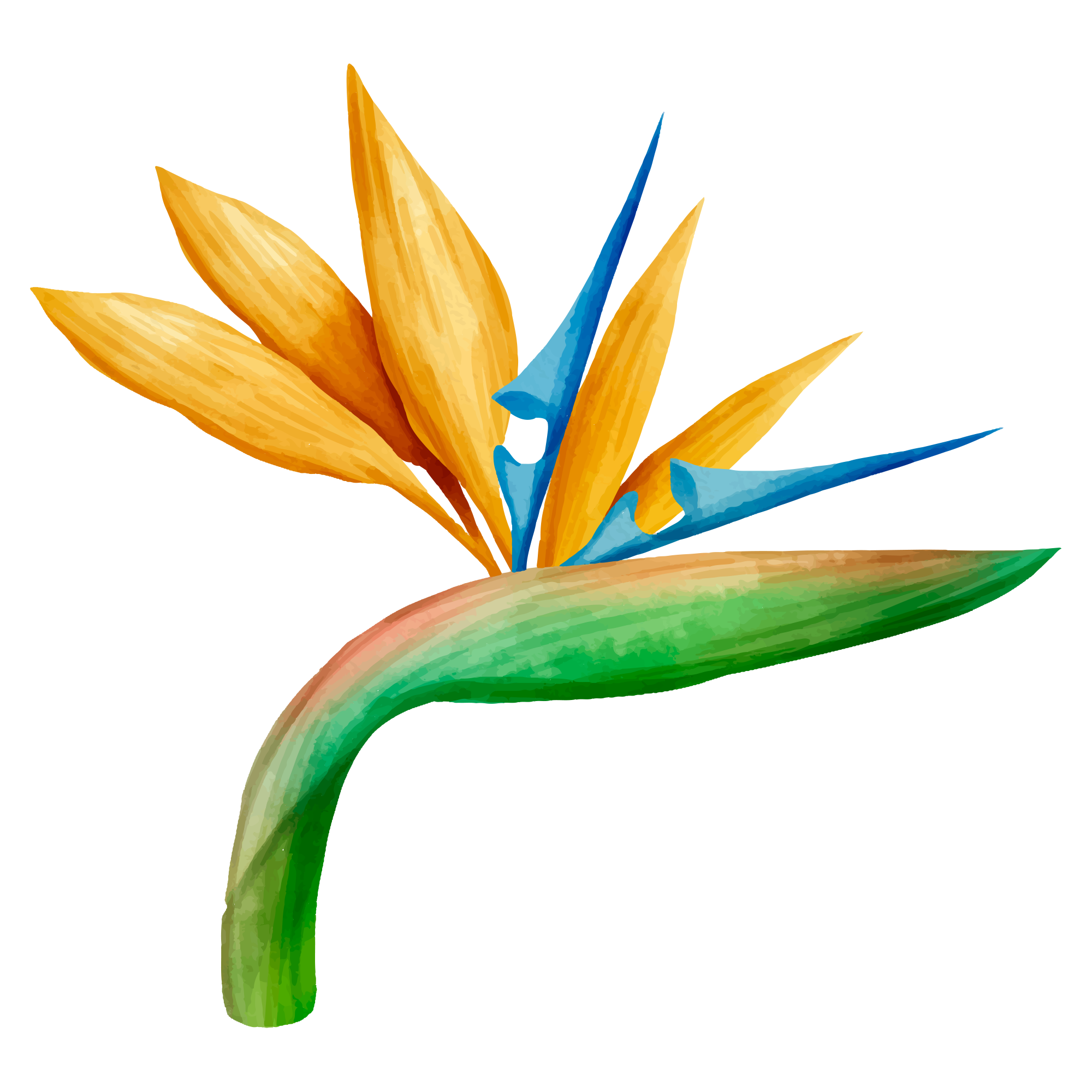 Baby A
Baby B
Baby C
9-week-old full term baby, no PMH, brought in after sudden episode where became blue and floppy.  Lasted 10-20 sec. Had a similar episode last week. Now c nl VS and nl exam.
9-week-old full term baby, no PMH, brought in after sudden episode where became blue and floppy.  Lasted 10-20 sec.  Parents started CPR and called 911.  Now c nl VS and nl exam.
9-week-old baby born at 31 weeks, no PMH, brought in after sudden episode where became blue and floppy.  Lasted 10-20 sec.  Parents started CPR and called 911.  Now c nl VS and nl exam.
BRUE, low risk
BRUE, not low risk
BRUE, not low risk
[Speaker Notes: OK, so, for each of these babies, I want you to think of 1) IS this a BRUE? And 2) is this low risk or NOT low risk? EXPLAIN MGMT FOR EACH. Now, what if everything were true for baby A– except he had a barky cough on exam? What about something more benign, like a fever of 101 with a bunch of snotty siblings? Bottom line– a BRUE needs to be asymptomatic to even apply our criteria.  And if some alternate diagnosis that we often encounter, like croup or other viral illnesses, causes an episode of LOC, I would have a very low threshold to admit.]
Objectives
Now, learners can:
Define a BRUE.
A sudden, brief (< 60 sec), resolved, unexplained event occurring in an infant younger than 1 year, with ≥ 1 of: central cyanosis or pallor, absent, decreased, or irregular breathing; marked chance in tone; or altered level of responsiveness
[Speaker Notes: again, these objectives boil down to our three take-aways:]
Objectives
Now, learners can:
Define a BRUE.
List criteria for a low-risk BRUE.
Age > 60 days, gestational age ≥ 32 weeks and corrected gestational age ≥ 45 weeks, first time BRUE, duration < 1 min, no CPR by medical provider, no findings on H&P
Objectives
Now, learners can:
Define a BRUE.
List criteria for a low-risk BRUE.
Describe ED evaluation and management of low-risk and not-low-risk BRUE.
Low-risk: observed feed, educate, outpatient follow-up
Not low-risk: screen for NAT and work up if concerned, continuous pulse ox x 4h, ECG, RVP, Pertussis, Hct, bicarb or VBG, lactate, glucose, admit for obs
[Speaker Notes: All of this with the goal]
Goal
To streamline our evidence-based evaluation and management of infants presenting with BRUE, focusing on the history & physical.
[Speaker Notes: And, for the final time– our three take-aways:]
Take-aways
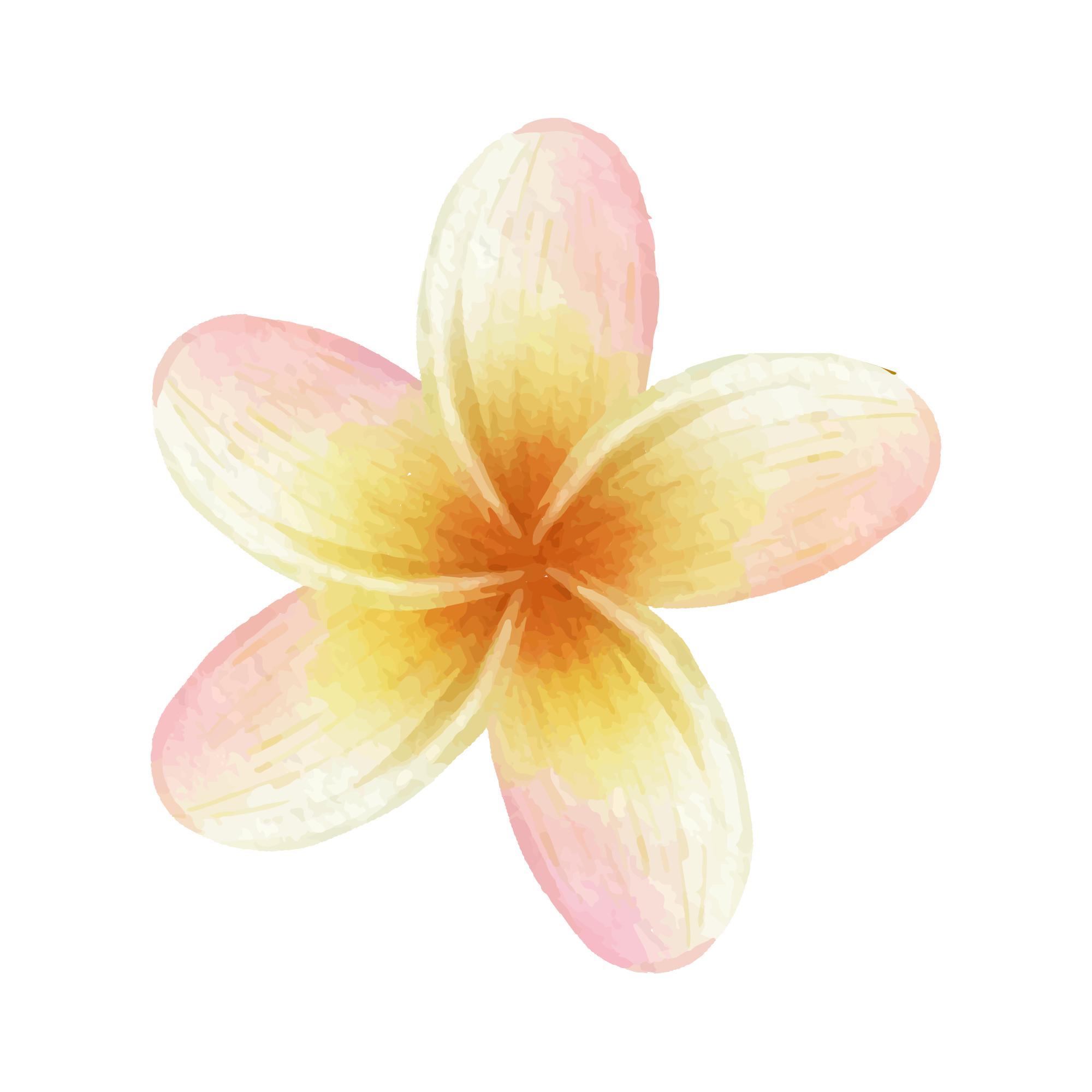 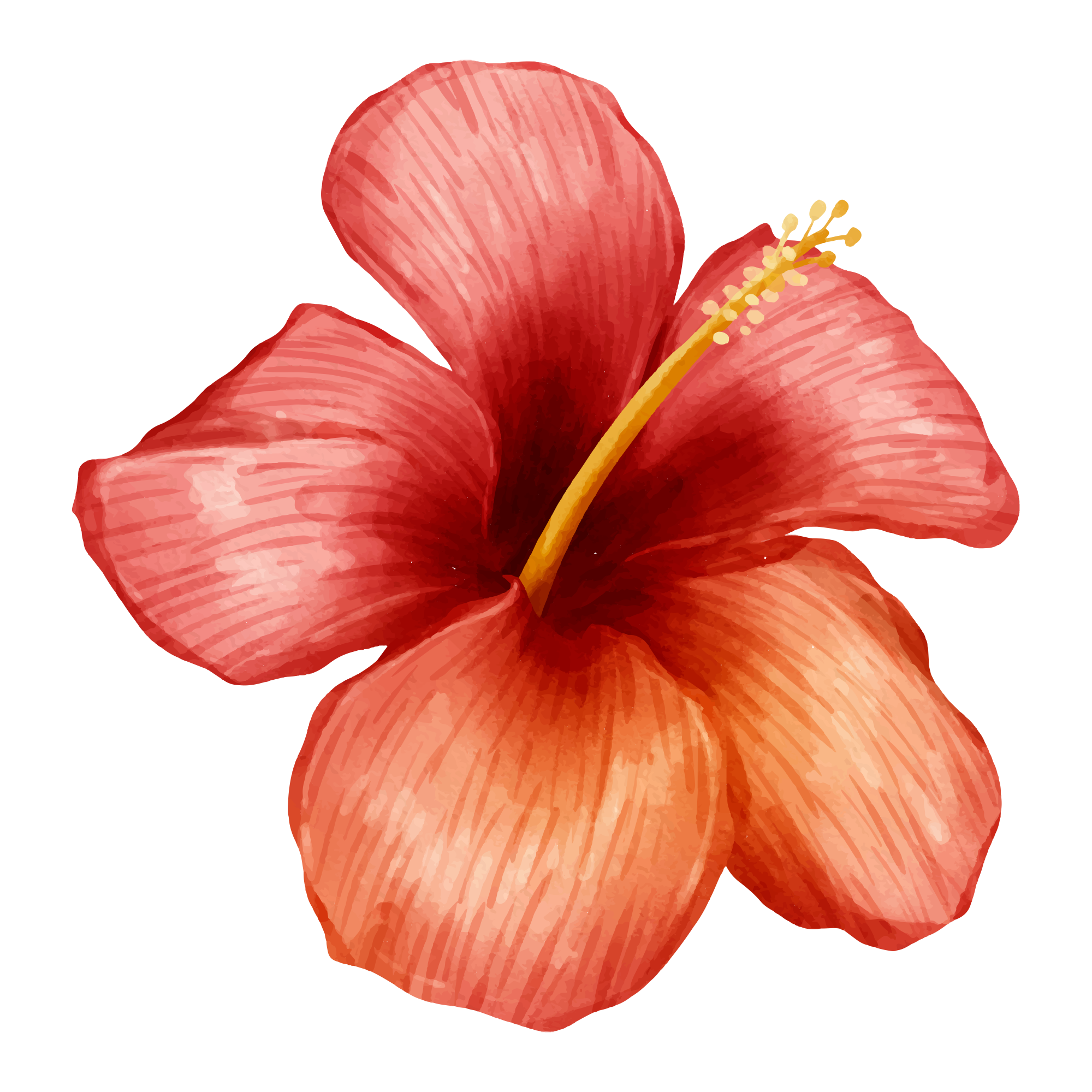 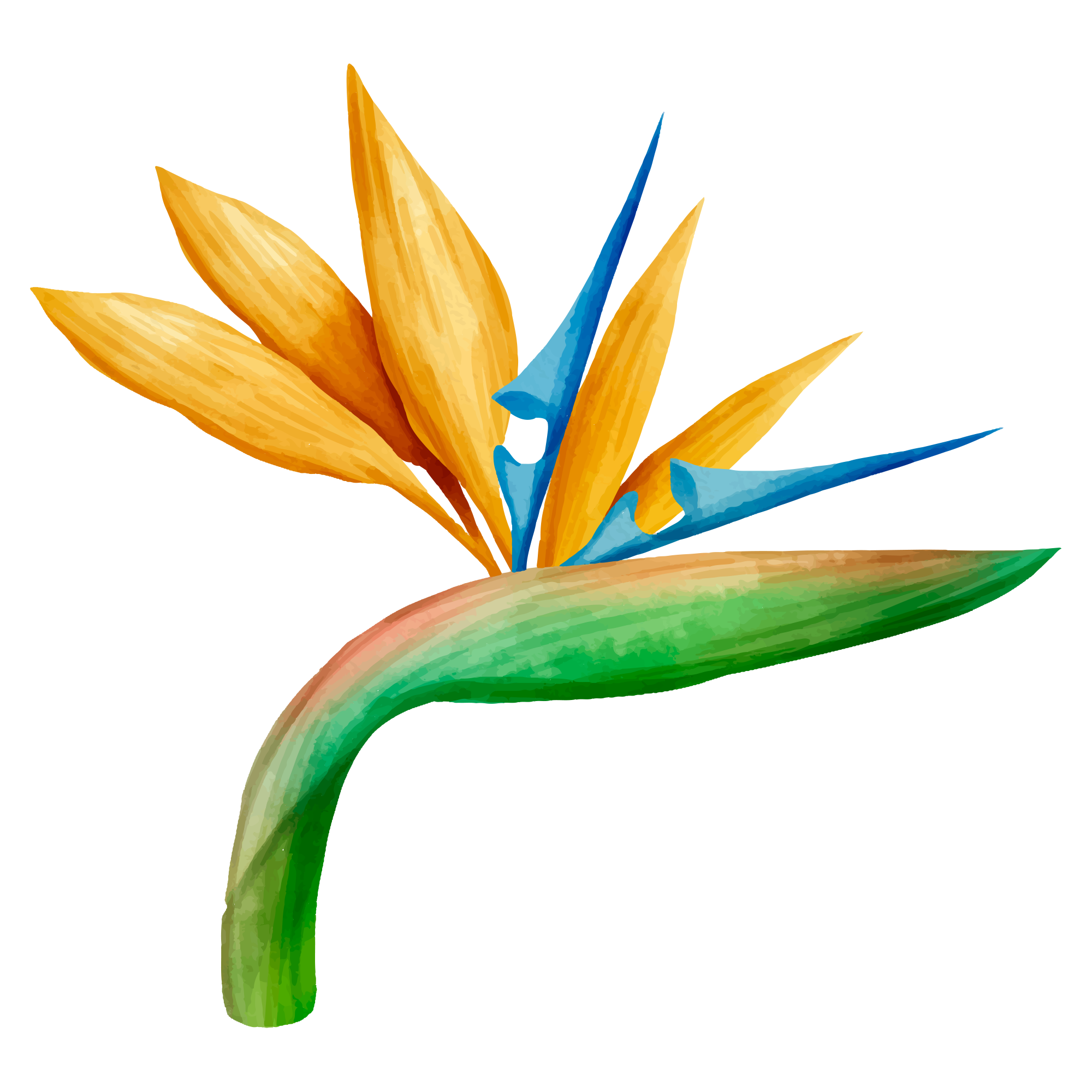 Everything you need, you’ll get in 10 minutes.
A Brief Resolved Unexplained Event (BRUE) is a clinical diagnosis evident from your H&P.
Don’t just do something, stand there! Low risk BRUE requires NO testing.
Thank you!
dina.wallin@ucsf.edu
References
Ari A, Atias Y, Amir J. Long-Term Follow-Up of Infants After a Brief Resolved Unexplained Event-Related Hospitalization. Pediatr Emer Care. 2019;35:765-768.
Bochner R, Tieder JS, Sullivan E et al. Explanatory Diagnoses Following Hospitalization for a Brief Resolved Unexplained Event. Pediatrics. 2021;148(5):e2021052673.
Brand DA and Fazzari MJ. Risk of Death in Infants Who Have Experienced a Brief Resolved Unexplained Event: A Meta-Analysis. J Pediatr. 2018;197:63-67.
DeLaroche AM, Haddad R, Farooqi A et al. Outcome Prediction of Higher-Risk Brief Resolved Unexplained Events. Hosp. Pediatr. 2020;10(4):303-310.
McFarlin A. What to Do When Babies Turn Blue: Beyond the Basic Brief Resolved Unexplained Event. Emerg Med Clin N Am. 2018:36:335-347.
Merritt JL, Quinonez RA, Bonkowsky JL et al. A Framework for the Evaluation of the Higher-Risk Infant After a Brief Resolved Unexplained Event. Pediatrics. 2019;144(2):e20184101.
Nama N, Hall M, Neuman M, et al. Risk Prediction After a Brief Resolved Unexplained Event. Hosp Pediatr. 2022;12(9):772-785. doi:10.1542/hpeds.2022-006637.
Tieder JS, Bonkowsky JL, Etzel RA et al. Brief Resolved Unexplained Events (Formerly Apparent Life-Threatening Events) and Evaluation of Lower-Risk Infants. Pediatrics. 2016;137(5):e20160590.
Tieder JS, Sullivan E, Stephans A et al. Risk Factors and Outcomes After a Brief Resolved Unexplained Event: A Multicenter Study. Pediatrics. 2021;148(1):e2020036095.